Présentation E6
Compétences acquises en cours de formation
Tighiouaret Rafik
Sommaire
Tighiouaret Rafik
Alternance
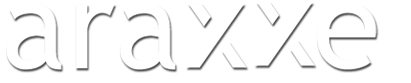 Tighiouaret Rafik
ALTERNANCE:	l’entreprise
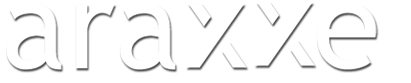 Son domaine d’activité ?

Son organisation ?

Et maintenant ?
Tighiouaret Rafik
ALTERNANCE:	Ma mission
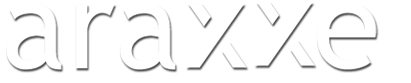 Mon travail ?

 Un Parser ?

Le langage utilisé ?
Tighiouaret Rafik
ALTERNANCE:	Ma mission
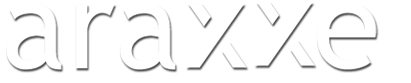 Tighiouaret Rafik
ALTERNANCE:	Ma mission
Tighiouaret Rafik
A1.1.2 Étude de l'impact de l'intégration d'un service sur le système informatique
A1.1.3 Étude des exigences liées à la qualité attendue d'un service
A1.2.3 Évaluation des risques liés à l'utilisation d'un service
A1.2.4 Détermination des tests nécessaires à la validation d'un service
A1.3.1 Test d'intégration et d'acceptation d'un service
A1.4.3 Gestion des ressources
A2.1.2 Évaluation et maintien de la qualité d'un service
A2.2.1 Suivi et résolution d'incidents
A2.2.2 Suivi et réponse à des demandes d'assistance
A2.2.3 Réponse à une interruption de service
A2.3.1 Identification, qualification et évaluation d'un problème
A2.3.2 Proposition d'amélioration d'un service
A4.2.3 Réalisation des tests nécessaires à la mise en production d'éléments mis à jour
A5.2.1 Exploitation des référentiels, normes et standards adoptés par le prestataire informatique
A5.2.2 Veille technologique
A5.2.4 Étude d‘une technologie, d'un composant, d'un outil ou d'une méthode
ALTERNANCE:	Ma mission
Compétences :
Tighiouaret Rafik
Les Chartreux
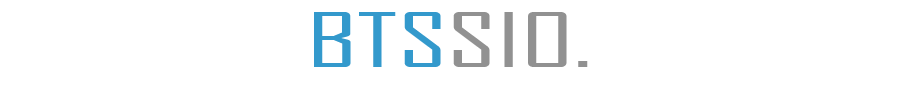 Tighiouaret Rafik
Les Chartreux:	Travaux pratiques
Tighiouaret Rafik
Les Chartreux :	Stage au Laboratoire LIRIS
Tighiouaret Rafik
Les Chartreux :	Stage au Laboratoire LIRIS
* Datamining : Le datamining est un processus qui permet d’extraire des informations pertinentes 				à partir d’une grande masse d’informations.
Tighiouaret Rafik
A1.1.1 Analyse du cahier des charges d'un service à produire
A1.1.2 Étude de l'impact de l'intégration d'un service sur le système informatique
A1.2.1 Élaboration et présentation d'un dossier de choix de solution technique
A1.2.2 Rédaction des spécifications techniques de la solution retenue (adaptation d'une solution existante ou réalisation d'une nouvelle solution)
A1.2.4 Détermination des tests nécessaires à la validation d'un service
A1.4.1 Participation à un projet
A4.1.2 Conception ou adaptation de l'interface utilisateur d'une solution applicative
A4.1.3 Conception ou adaptation d'une base de données
A4.1.4 Définition des caractéristiques d'une solution applicative
A4.1.7 Développement, utilisation ou adaptation de composants logiciels
A4.1.8 Réalisation des tests nécessaires à la validation d'éléments adaptés ou développés
A4.1.9 Rédaction d'une documentation technique
A4.2.1 Analyse et correction d'un dysfonctionnement, d'un problème de qualité de service ou de sécurité
A4.2.4 Mise à jour d'une documentation technique
Les Chartreux :
Compétences M2L:
Tighiouaret Rafik
A1.1.3 Étude des exigences liées à la qualité attendue d'un service
A1.4.1 Participation à un projet
A1.4.3 Gestion des ressources
A4.1.7 Développement, utilisation ou adaptation de composants logiciels
A4.1.8 Réalisation des tests nécessaires à la validation d'éléments adaptés ou développés
A4.2.3 Réalisation des tests nécessaires à la mise en production d'éléments mis à jour
A5.2.3 Repérage des compléments de formation ou d'auto-formation utiles à l'acquisition de nouvelles compétences
A5.2.4 Étude d‘une technologie, d'un composant, d'un outil ou d'une méthode
Les Chartreux :
Compétences LIRIS:
Tighiouaret Rafik
Contexte GSB
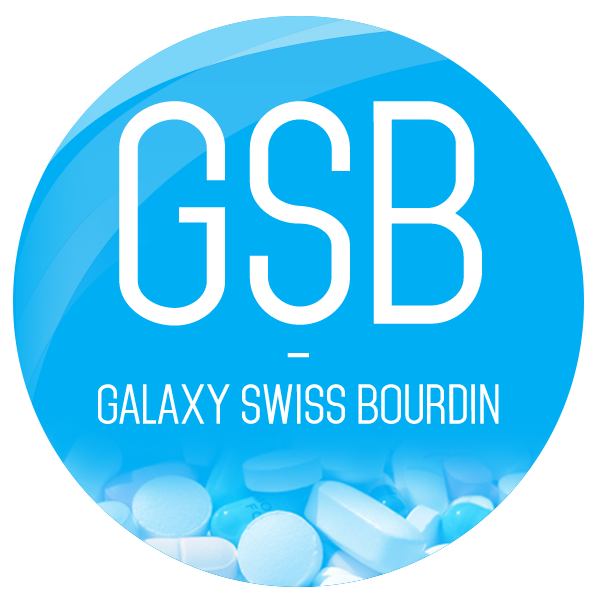 Tighiouaret Rafik
Contexte GSB :
Le laboratoire Galaxy Swiss Bourdin (GSB) est issu de la fusion entre Galaxy et Swiss Bourdin.
 

 L’industrie pharmaceutique est un secteur très lucratif dans lequel le mouvement de fusion acquisition est très fort.
Tighiouaret Rafik
Contexte :	Les besoins
Faire une application permettant aux visiteurs de consulter la gamme de produit de GSB afin d’avoir un descriptif de ce derniers.
Tighiouaret Rafik
L’application:	Mise en place
Le langage choisit afin de mener à bien mon projet est le Java :
Portabilité excellente 
Langage : 
Puissant 
 Orienté objet 
De haut niveau 
JDK très riche 
Grande API
Tighiouaret Rafik
L’application:	Mise en place
Mon projet sera par la suite déployé sur une machine Debian 
 Un service Web afin de pouvoir gérer la BDD MySQL 
 Java 1.7 
 JDK 7 
 NetBeans 8.0.1
Tighiouaret Rafik
L’application:	Mise en place
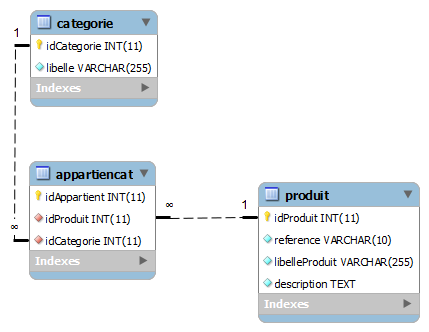 Tighiouaret Rafik
L’application:	utilisation
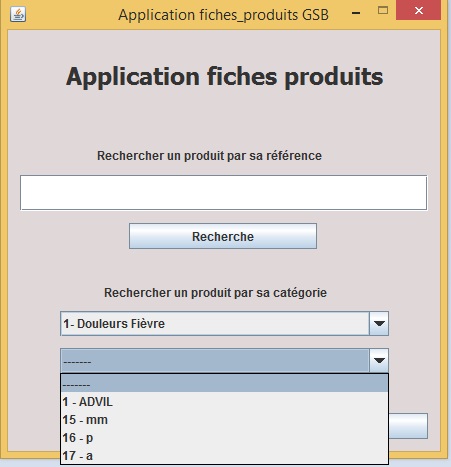 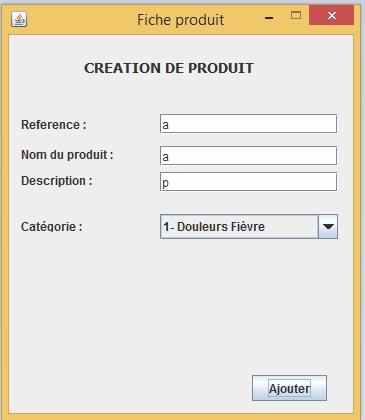 Tighiouaret Rafik
A1.1.1 Analyse du cahier des charges d'un service à produire
A1.2.4 Détermination des tests nécessaires à la validation d'un service
A1.2.1 Élaboration et présentation d'un dossier de choix
A1.3.4 Déploiement d'un service
A4.1.2 Conception ou adaptation de l'interface utilisateur d'une solution applicative
A4.1.3 Conception ou adaptation d'une base de données
A4.1.5 Prototypage de composants logiciels
A4.1.9 Rédaction d'une documentation technique
Contexte GSB :
Compétences Fiche-Produit :
Tighiouaret Rafik
Contexte :	Les besoins
Faire un site permettant aux visiteurs de s’inscrire a des formations concernant les produits de GSB.
Tighiouaret Rafik
L’application:	Mise en place
Le langage choisit afin de mener à bien mon projet est le PHP:
Communication serveur Web
Langage : 
Rapide
Gratuit
Puissant
Grande API
Tighiouaret Rafik
L’application:	Mise en place
Mon projet sera par la suite déployé sur une machine Debian 
 Un service Web afin de pouvoir gérer la BDD MySQL 
NetBeans 8.0.1
Tighiouaret Rafik
L’application:	Mise en place
Tighiouaret Rafik
L’application:	Mise en place
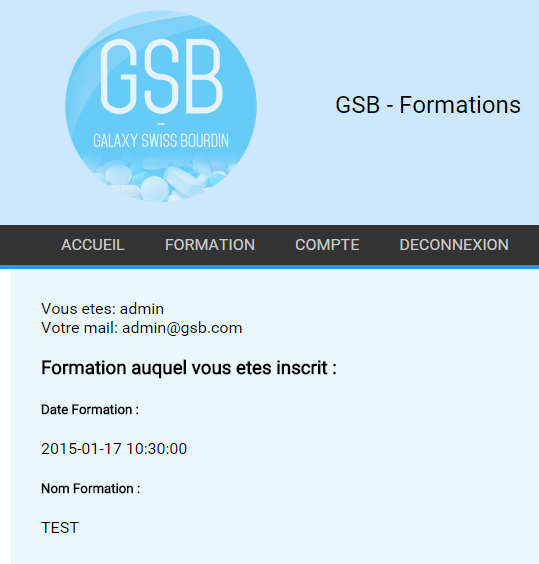 Tighiouaret Rafik
A1.2.2 Rédaction des spécifications techniques de la solution retenue (adaptation d'une solution existante ou réalisation d'une nouvelle solution)
A1.2.5 Définition des niveaux d'habilitation associés à un service
A1.3.4 Déploiement d'un service
A4.1.1 Proposition d'une solution applicative
A4.1.2 Conception ou adaptation de l'interface utilisateur d'une solution applicative
A4.1.3 Conception ou adaptation d'une base de données
A4.1.4 Définition des caractéristiques d'une solution applicative
A4.1.5 Prototypage de composants logiciels
A4.1.6 Gestion d'environnements de développement et de test
A4.1.7 Développement, utilisation ou adaptation de composants logiciels
A4.1.8 Réalisation des tests nécessaires à la validation d'éléments adaptés ou développés
A4.1.9 Rédaction d'une documentation technique
A4.1.1 Rédaction d'une documentation0 d'utilisation
A4.2.3 Réalisation des tests nécessaires à la mise en production d'éléments mis à jour
Contexte GSB :
Compétences Site-Formation:
Tighiouaret Rafik
Veille
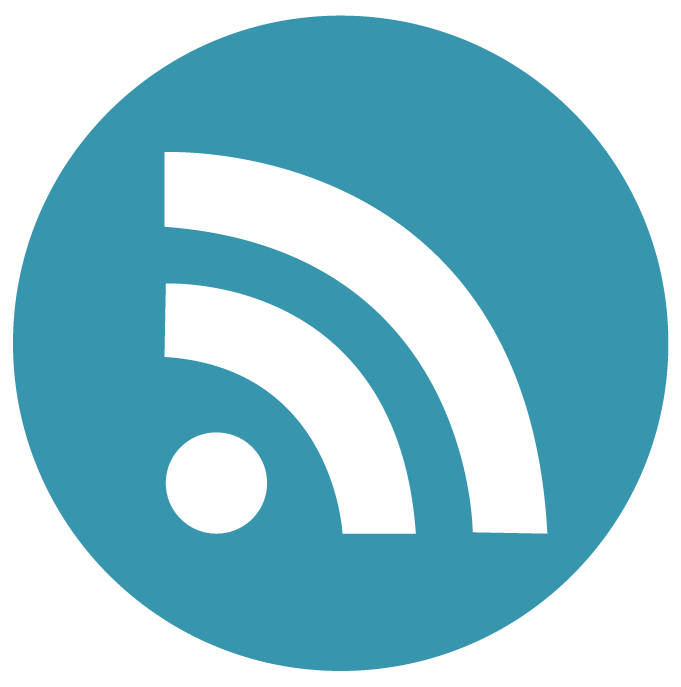 Tighiouaret Rafik
Veille technologique
Tighiouaret Rafik
Conclusion:	Apports
Tighiouaret Rafik
Merci DE VOTRE ATTENTION
Tighiouaret Rafik